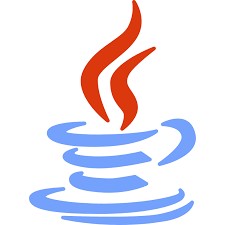 The Java Programming Language:Downloading Java
Damian Gordon
Downloading Java
Download the Java installation:
https://www.java.com/download/ie_manual.jsp
Downloading Java
2. Download Netbeans:
https://netbeans.apache.org/download/index.html
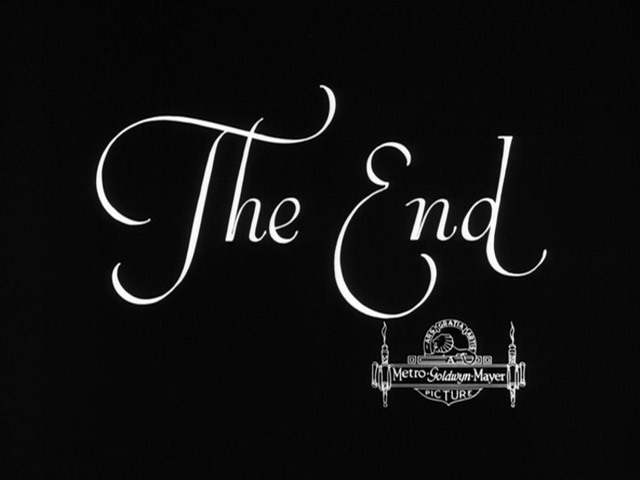 etc.